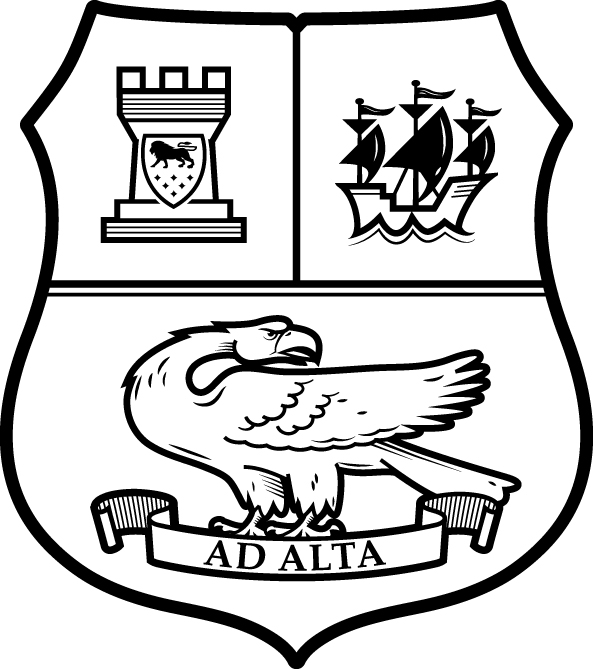 A Level Environmental Science
Head of environmental Science – Mr G Mitchell
A-Level Course content
The living environment – Conditions for life on earth, conservation of biodiversity, life processes of the biosphere & conservation.

The physical environment – Earth's major systems – Atmosphere, hydrosphere, mineral resources, biogeochemical cycles & soils. 

Energy resources – Supply, features of use, current exploitation, sustainability, energy conservation &future energy strategies.

Pollution – Properties of pollution, severity & strategies to control pollution. 

Agriculture – Agroecosystems, manipulation of food species for productivity, environmental impacts of agriculture, factors influencing production& sustainable strategies. 

Aquaculture – Marine productivity & aquaculture

Forestry – Resources, life support services, relationship between forest productivity & biodiversity & deforestation, 

Sustainability – Dynamic equilibrium, positive & negative feedback, energy sustainability, material cycles, circular economy & ecological footprints. 

Practical skills (research method) - Scientific data collection, scientific methodologies & opportunity for developing skills in quantitative and qualitative analysis.
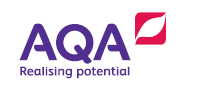 Entry requirements
Must have studied Geography at GCSE and achieved a grade 6. 

Grade 6-6 at GCSE (Biology, Chemistry or Physics) or Combined Science.

Competency & confidence in completing numerical statistical analysis. 

Confidence in completing essays – you will answer two 25-mark questions. One in each paper. Essay style writing will account for 50 out of 240 available marks, 20.8% of the A level.
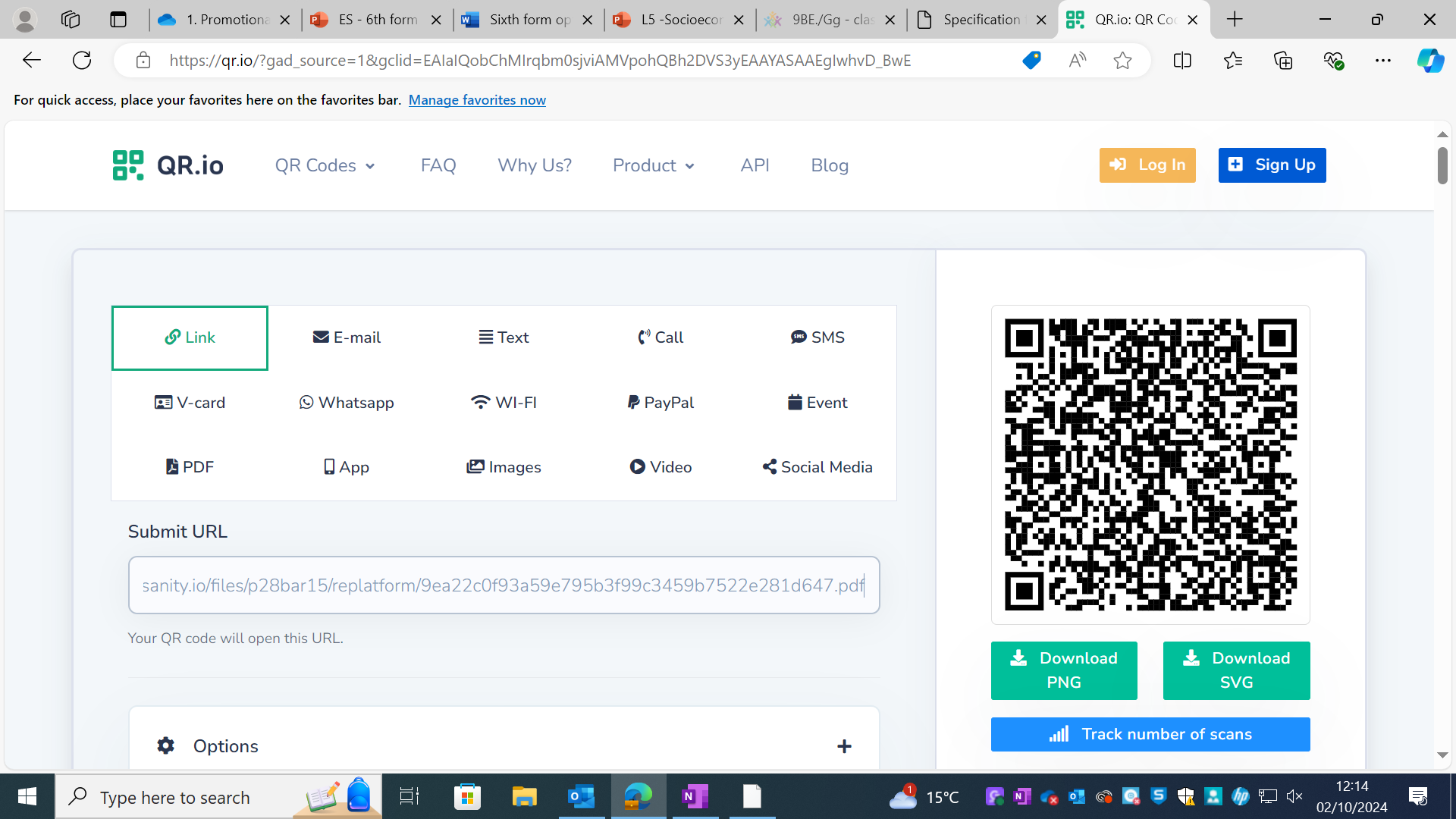 AQA Specification
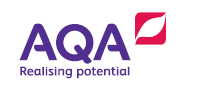 Year 12 & Year 13 road map
Note: 12 lessons a fortnight, 2 teachers. The teaching will be shared between myself and a member of the science department.
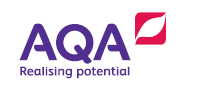 A-Level Course content & Assessment
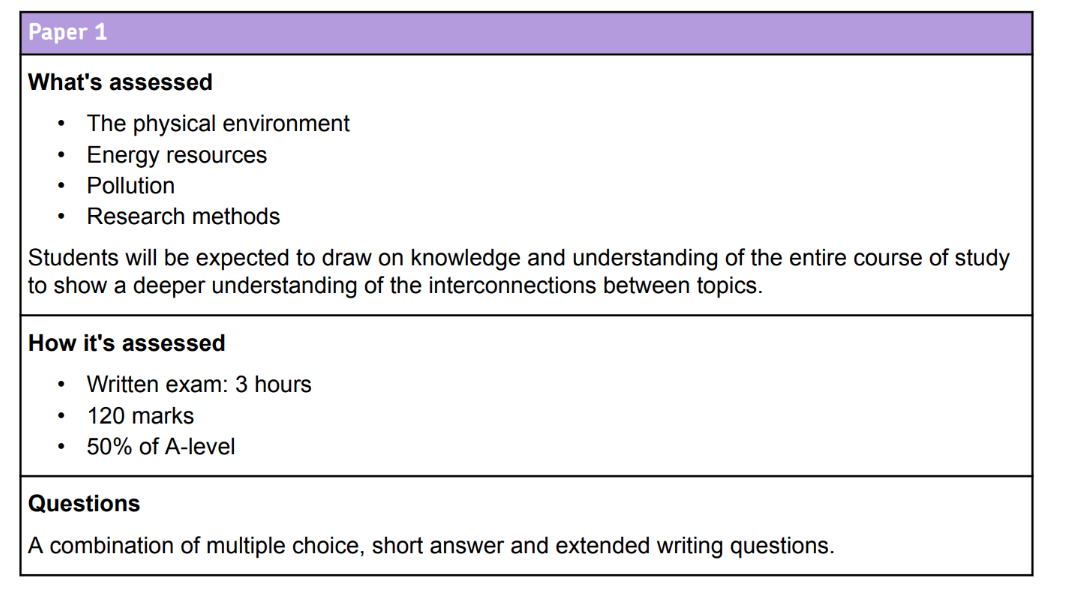 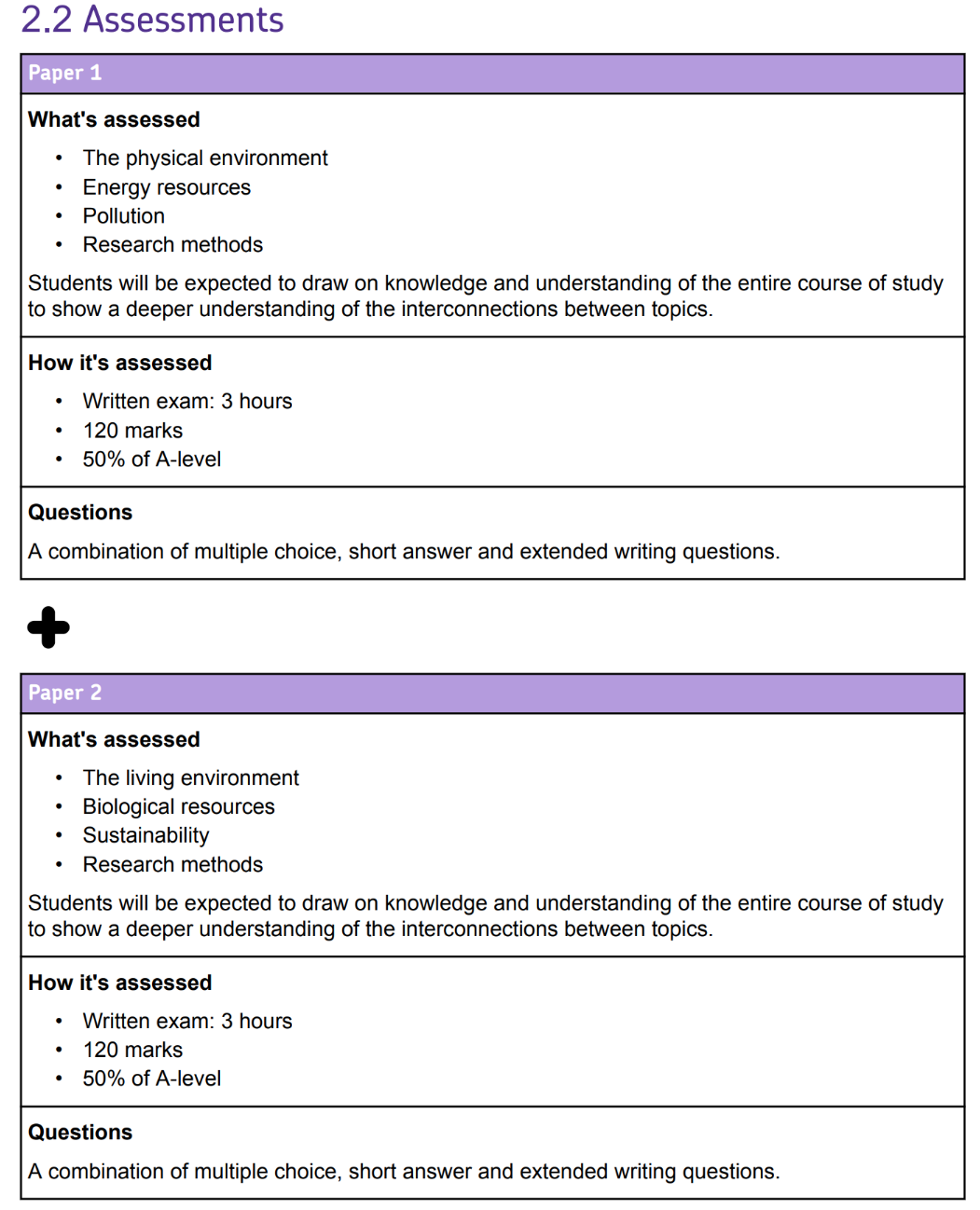 AO1: Demonstrate knowledge and understanding (Weighting, 30-35% of the marks).

AO2: Apply knowledge and understanding of scientific ideas (Weighting, 40-45% of the marks).

AO3: Analyse, interpret, and evaluate scientific information (Weighting 25–30% of the marks).
Importance of specialist vocabulary – You will be supported with this. 
No NEA (coursework)
Paper breakdown & 25 markers
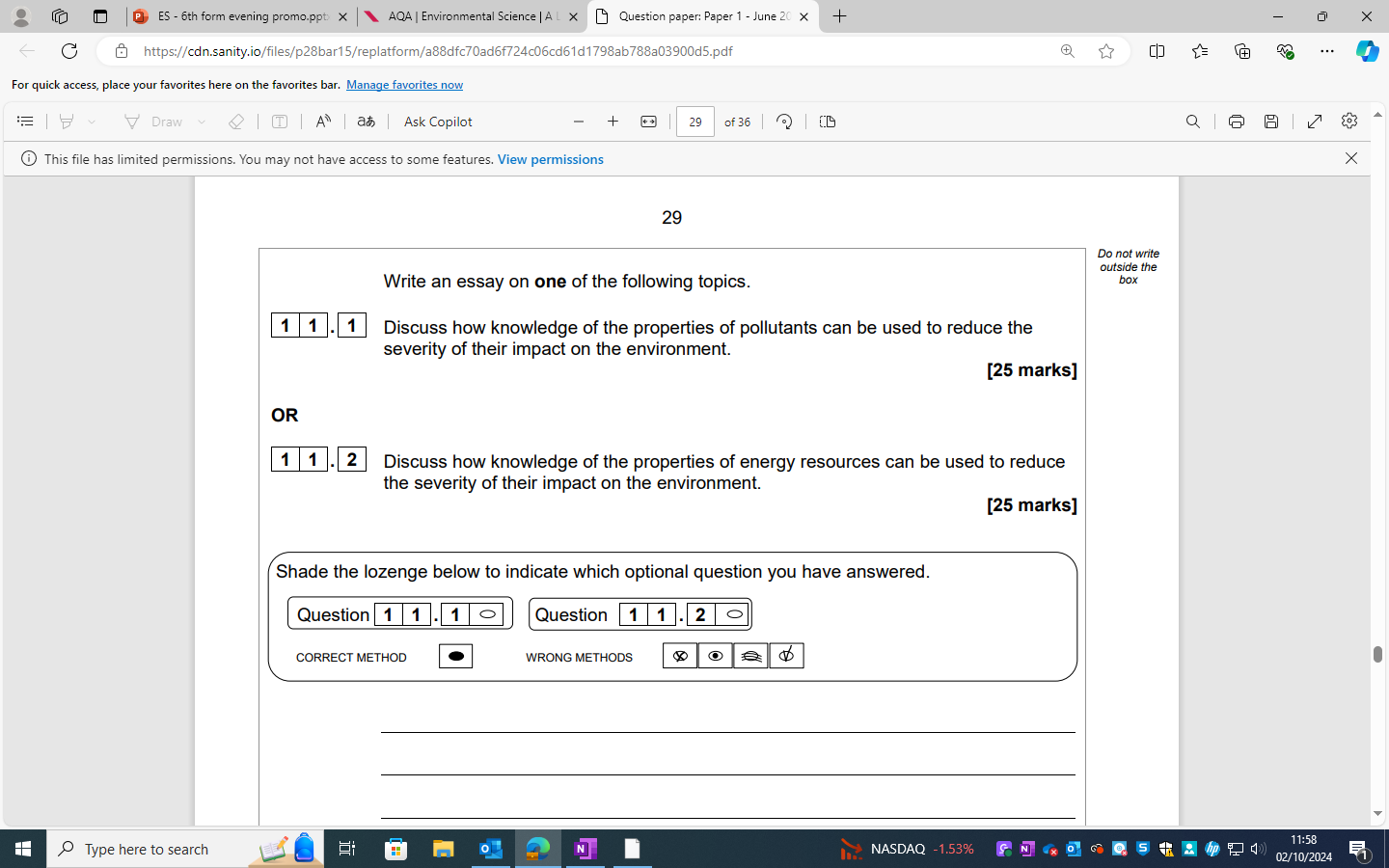 Paper 1 & 2  breakdown of marks: 2023

Typical structure of most mark weighting questions 1 –10.

Q1.1 - 4 mark 
Q1.2  - 1 mark 
Q2.2.1 - 3 marks 
Q2.2 - marks 
Q2.3 - 5 marks 
Q3.1 - 1 mark 
Q3.2 - 2 marks 
Q3.3 - 4 marks 

Q11 – 25 mark.
Paper 1 – June 2023 Q11.
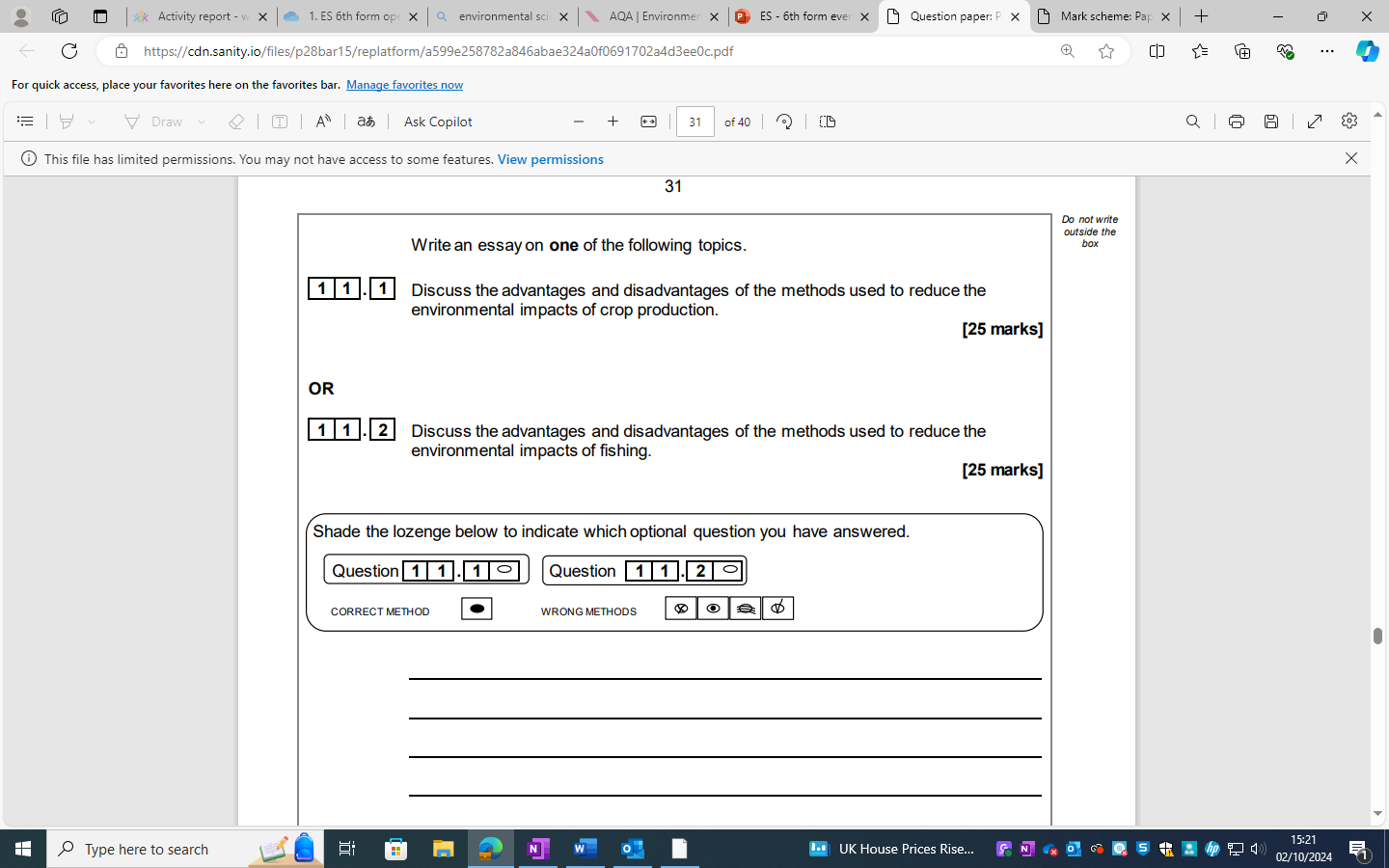 Paper 2 – June 2023 Q11.
Why should you choose A-Level Environmental science?
Degree pathway – Conservation, marine biology, business, international disaster management, biology & ocean sciences. 
Russell group universities class Environmental Science as a "science" A level. 
Employability both on vocational pathways post Seaford such as landscape manager & environmental engineer. Or university through environmental health consultant, energy expert, transport planner. 
Job vacancies – 37,283 in past year (2023). And a 2.83% growth in the past 8 years.  Average salary - £35,628
Move away from BTECs and a post-16 landscape of STEM subjects being sought after adds an additional opportunity for pupils to study an “in demand” A level.  
Usable transferrable skills of field studies e.g. sampling techniques, evaluation and data manipulation.
National Environment Education Foundation – Pupils can connect the outside world to academics.
Offers a blended alternative of Science and Humanities, allowing pupils to enjoy a more accessible science.
Enviromental science – Future pathways
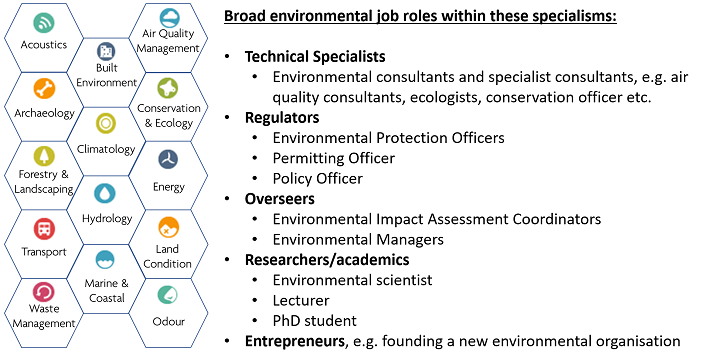 Enviromental science – Future pathways
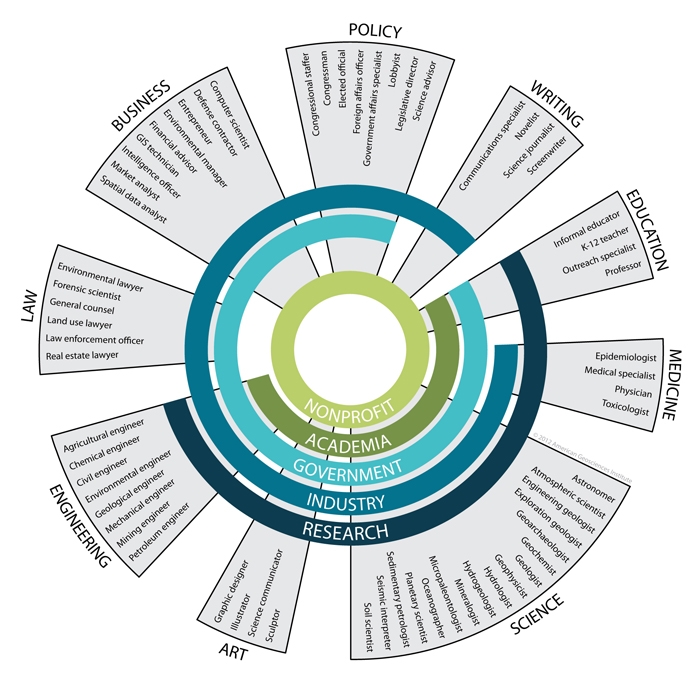 Institute of Environmental Science 
Great resources, membership to this is encouraged.
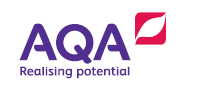 Any questions?
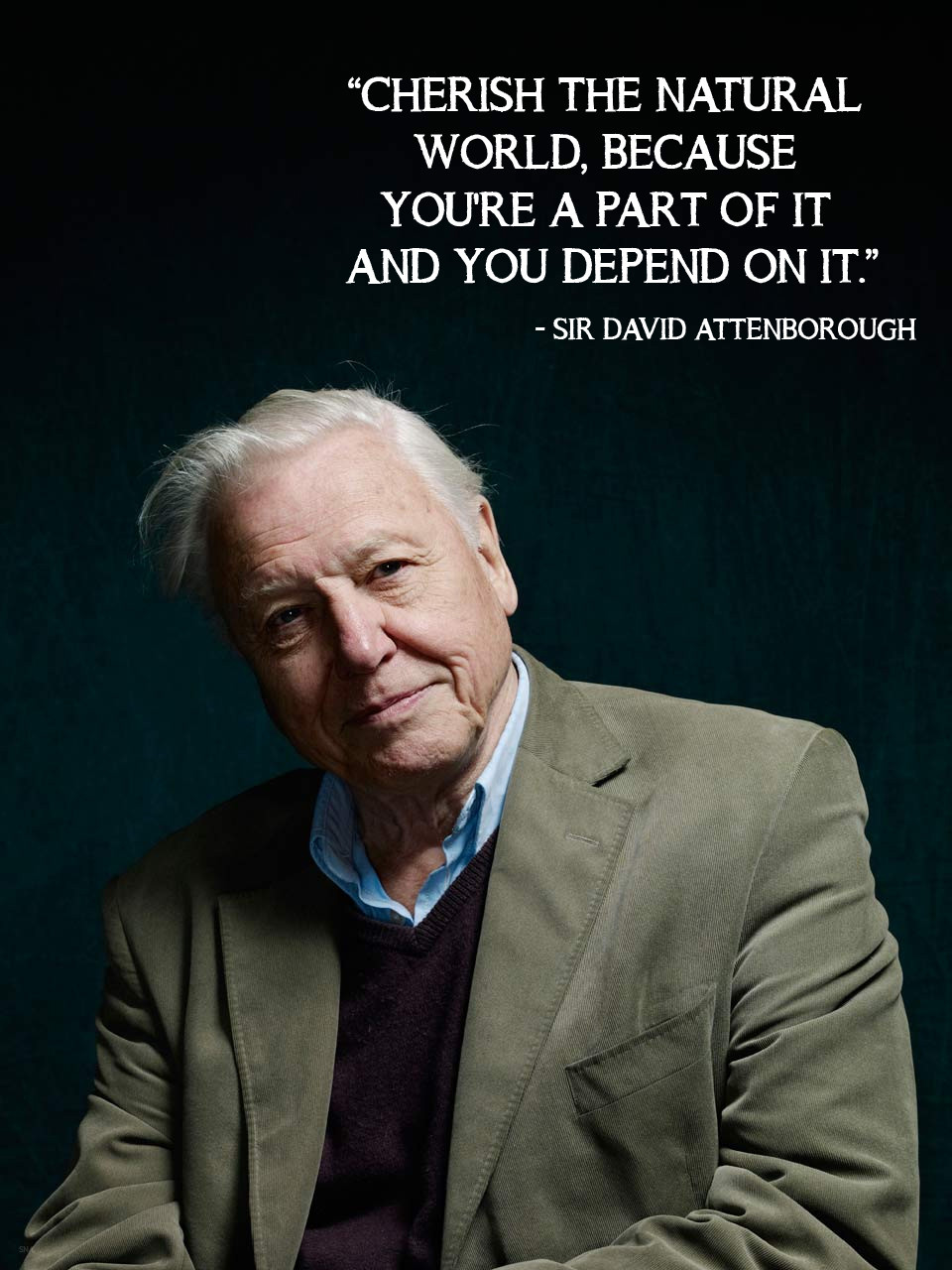 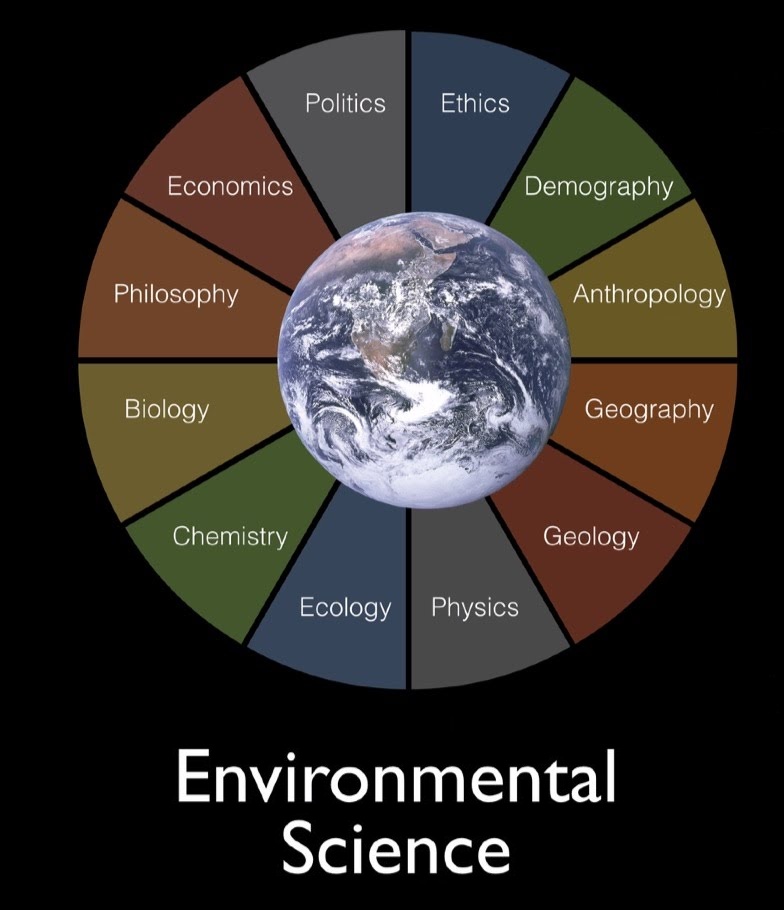